Bahan Magnetik
Meida Wulan Sari
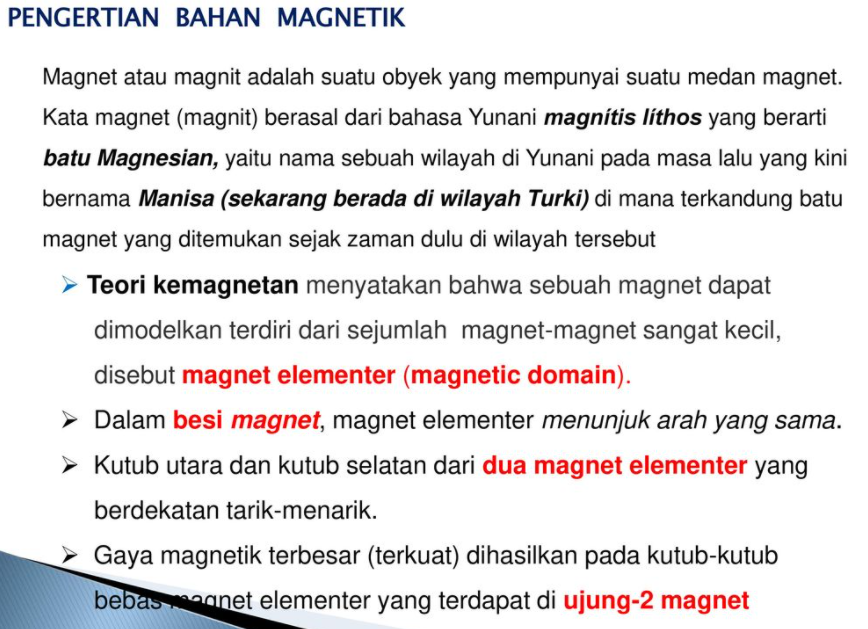 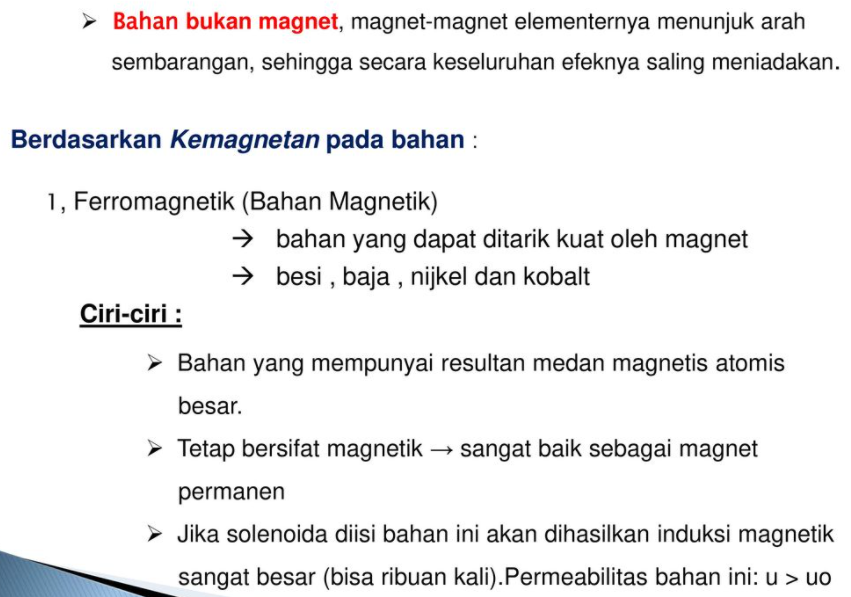 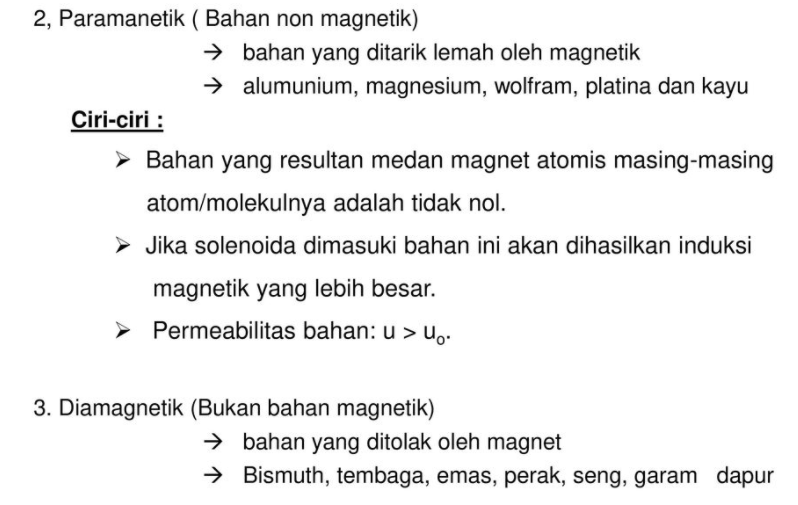 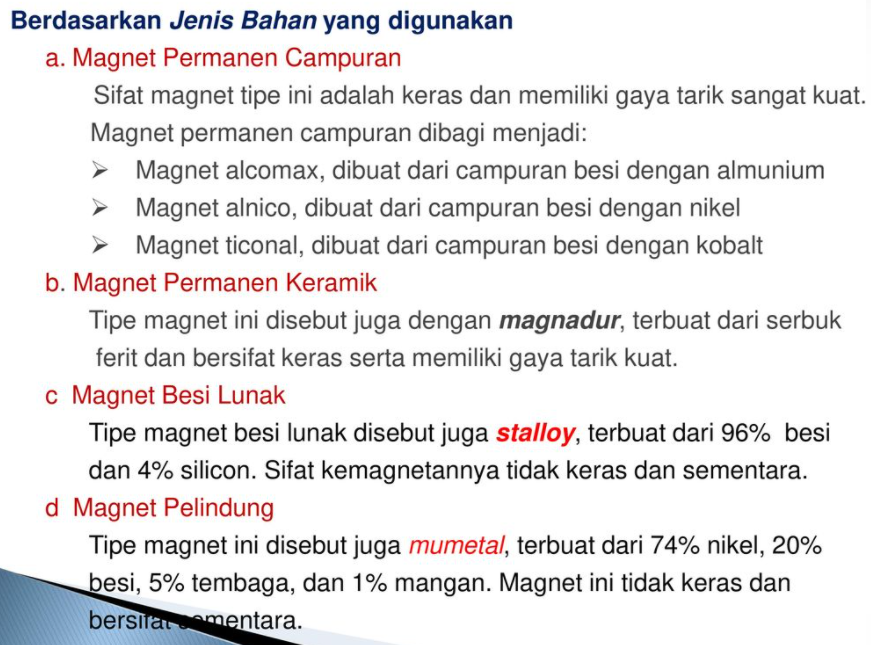 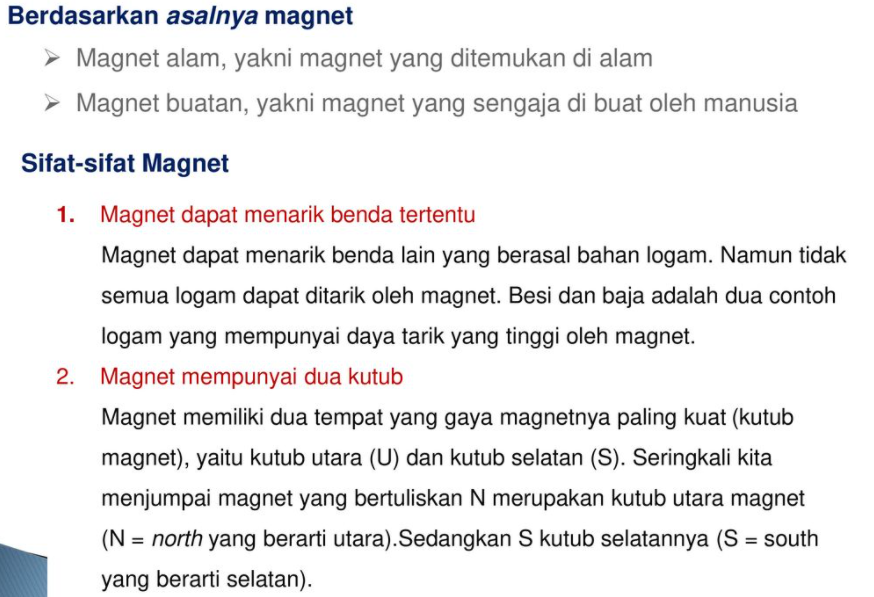 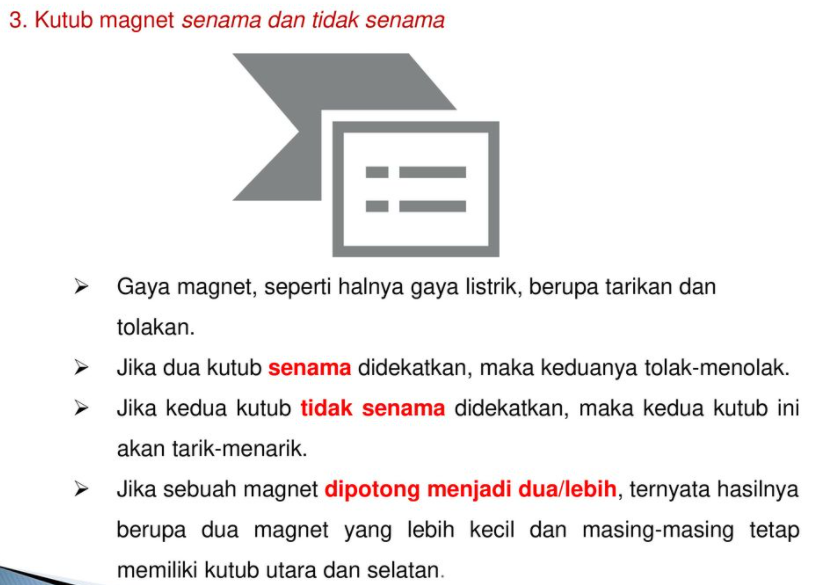 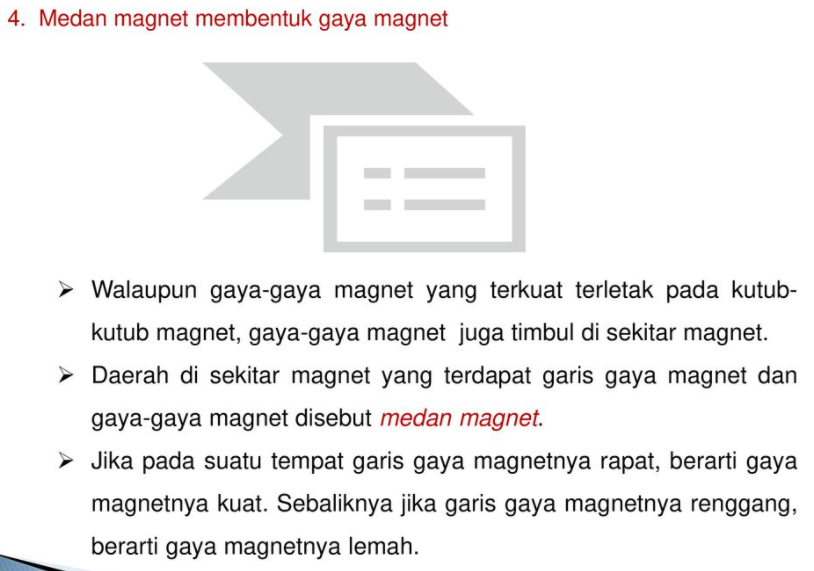 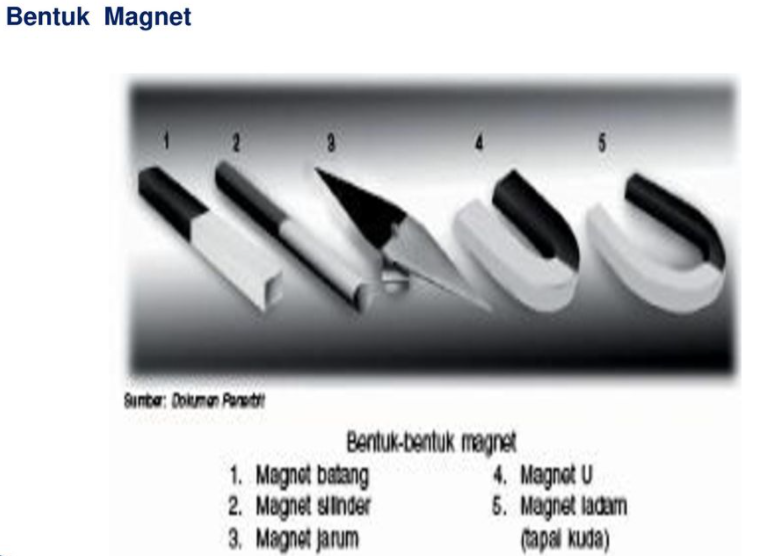 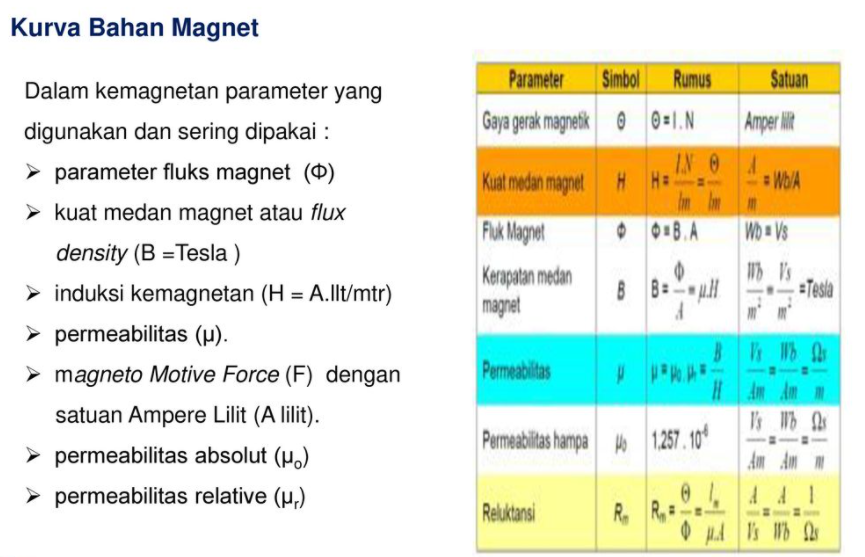 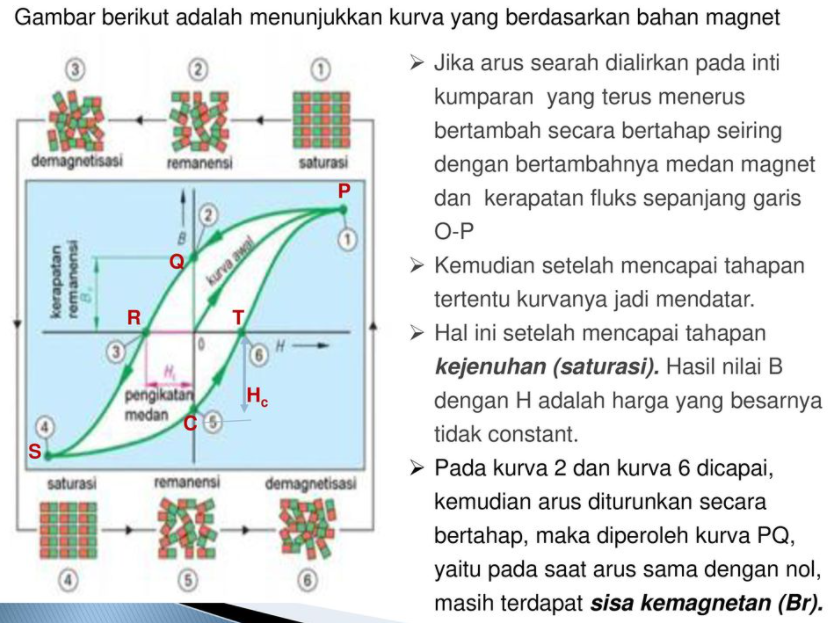 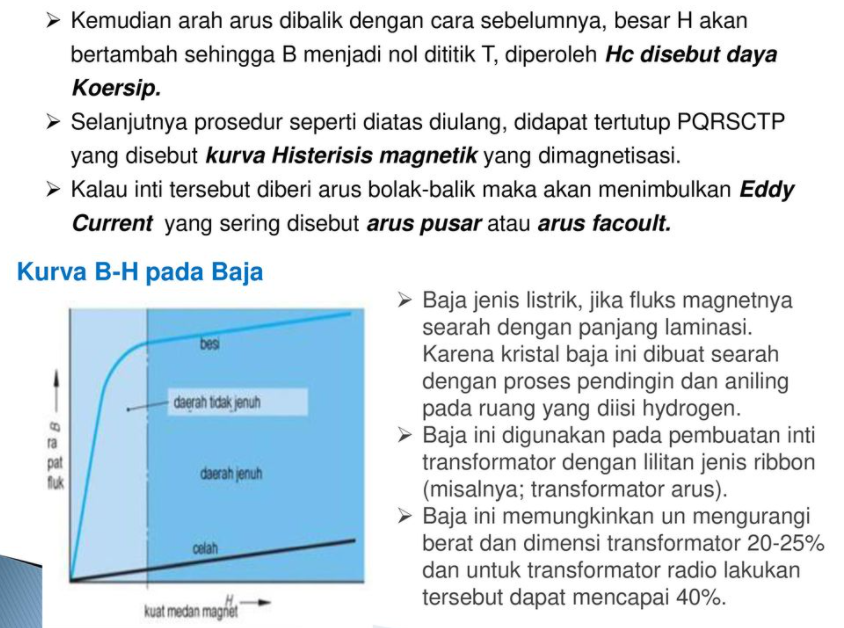 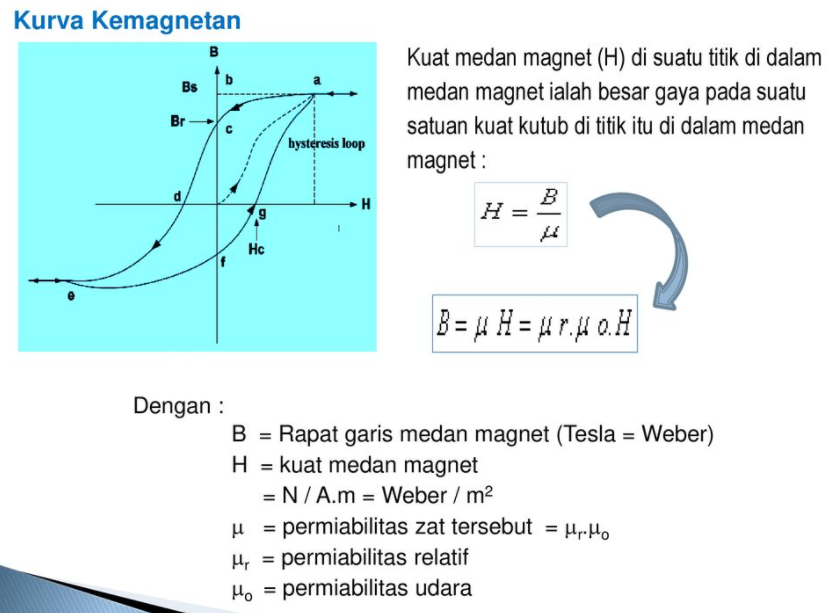 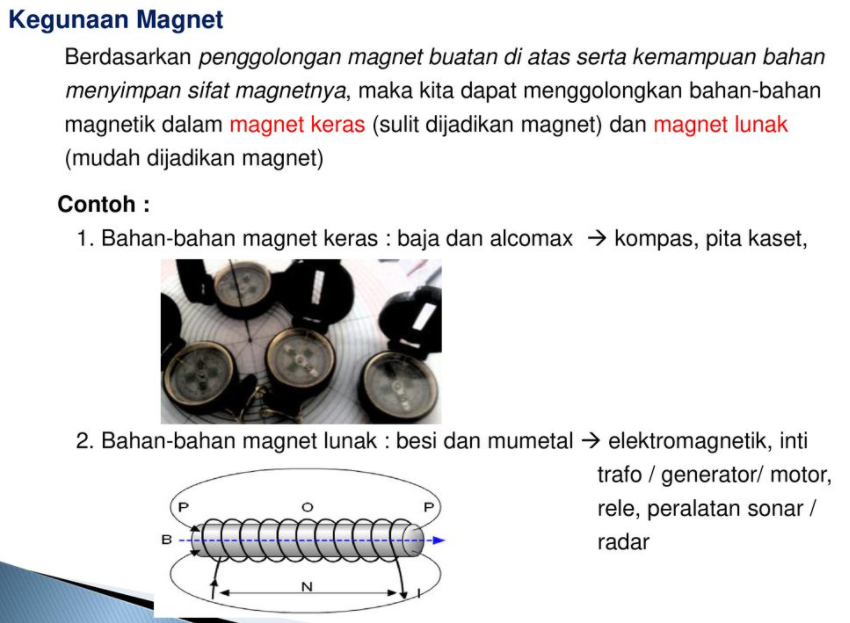 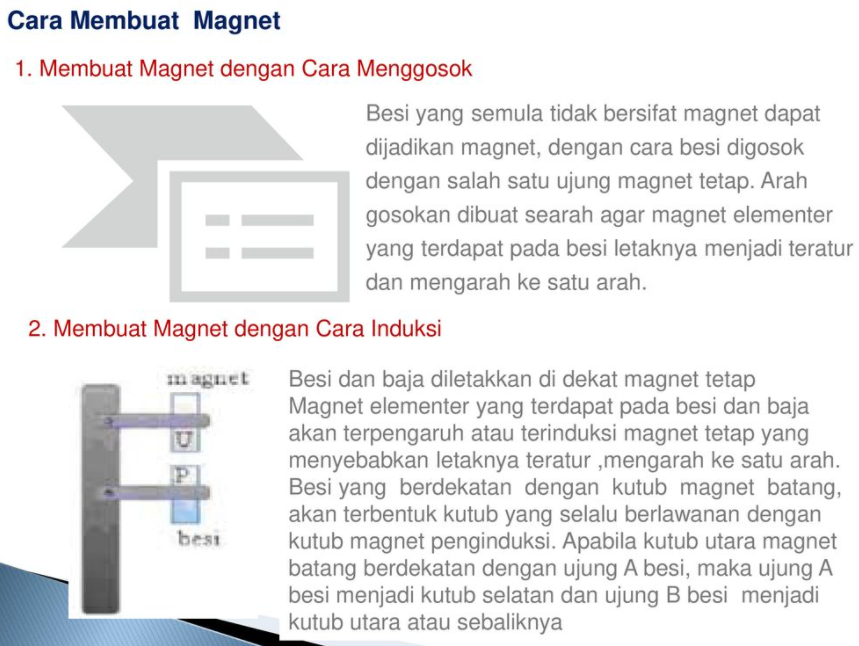 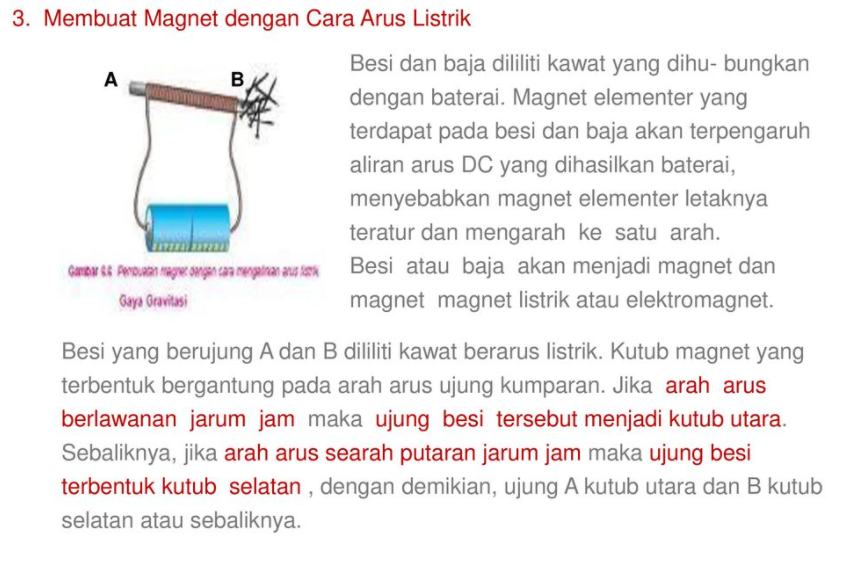 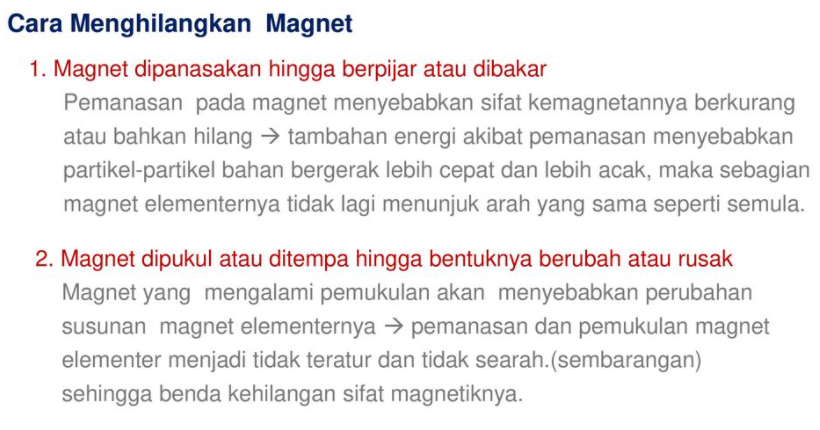